Family Medicine Clerkship Faculty Development: a Longitudinal, Team Endeavor!
Suzanne Minor, MD, FAAFP
Sarah Stumbar, MD, MPH
Marquita Samuels, MBA
Jacqueline Sroka, MD-candidate
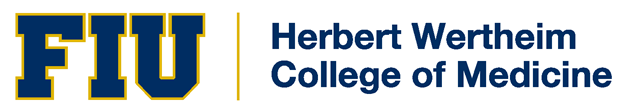 [Speaker Notes: Sarah
Introductions and ask audience – 
Raise your hand if you are a student, resident, clerkship director, preceptor, any other educators?]
What are your Faculty Development Needs and Challenges?
[Speaker Notes: Sarah]
Learning Objectives…
Identify the various roles and activities involved in a successful team-based faculty development model.
Describe the longitudinal and dynamic nature of relationships in faculty development.
Identify three strategies for enhancing your clerkship’s own delivery of faculty development.
[Speaker Notes: Jackie?]
Disclosures
None
[Speaker Notes: Jackie]
What are the components or your faculty development program?
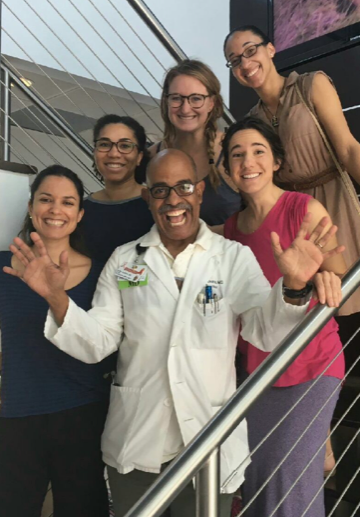 Who’s on your team?
What is your content?
How do you deliver that content?
[Speaker Notes: Jackie?]
Our Faculty Development Team!
Student
Coordinator
Clerkship Director
Clinical Faculty Development Director
[Speaker Notes: Jackie: Student: providing ad hoc faculty development for preceptors (regarding entrustable professional activities and required core clinical experiences), communicating with clerkship director to identify issues that need to be centrally addressed
Jackie: Coordinator: assembling and distributing feedback to preceptors on their teaching, performing site visits, building relationships, asking for a specific example to help with narrative comments on student assessments, building relationships
Sarah: Clerkship Director: providing one on one feedback to preceptors, site visits, academic detailing, creating regular newsletters, building relationships, identifying site-specific issues identified by students in clerkship evaluations
Suzie: Clinical Faculty Development Director: performing needs assessment, creating teaching cards, revising and creating online teaching modules, performing site visits for group and one on one development, building relationships]
When to Deliver Faculty Development!
Onboarding of new preceptors
At site visits—at least annually, and whenever a concern arises
As frequently as possible via email – interesting articles about teaching, questions, updates about the COM, opportunities/events in the community/at the COM
Whenever there is a major change in clerkship structure or COM curriculum
[Speaker Notes: Sarah
Indicate which team member takes primary responsibility for each task:
Onboarding – Clerkship director
Site visits – Clerkship director, Clinical faculty development director
Email – CD, course coordinator, Clinical faculty development director
Changes in course policies- course coordinator, CD  students reinforce these changes]
What You MUST Cover When 
Orienting Faculty to Clinical Teaching
What to Teach
Clerkship learning objectives 
Core cases and level of responsibility
FIU HWCOM EPO’s

How to Teach
Watch students do stuff as much as you can
Give feedback as much as you can
Ask students questions
Ask the patient to tell students how the students did
How to Assess
End of clerkship and just in time
CASP and narrative comments
HWCOM professionalism attributes
Notify clerkship team immediately of concerns

Policies and Practices: 
Faculty will receive evaluations on their teaching at least twice/year
Duty Hours <80 hours/week
Zero Tolerance for Mistreatment
No faculty-student patient-provider relationships
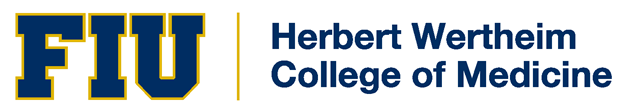 [Speaker Notes: Suzie
Onboarding
This slide shows what must be discussed when orienting a faculty to teaching on the clerkship. 
It’s also an example of a faculty development card that I created to give to all CD’s]
Onboarding
What to Teach
Clerkship learning objectives (which are linked to the EPOs)
Core cases and level of responsibility
How to Teach
Observe students as much as possible
Give feedback as much as you can
Ask students questions
Ask patients to give feedback as well
[Speaker Notes: Sarah]
Onboarding
How to Assess
End of clerkship and just in time
CASP and narrative comments
HWCOM professionalism attributes
Immediately notify clerkship team of concerns
COM Policies 
Faculty will receive evaluations on their teaching at least twice/year
Duty Hours <80 hours/week
Zero Tolerance for Mistreatment
No faculty-student patient-provider relationships
[Speaker Notes: Sarah]
Teaching Cards!
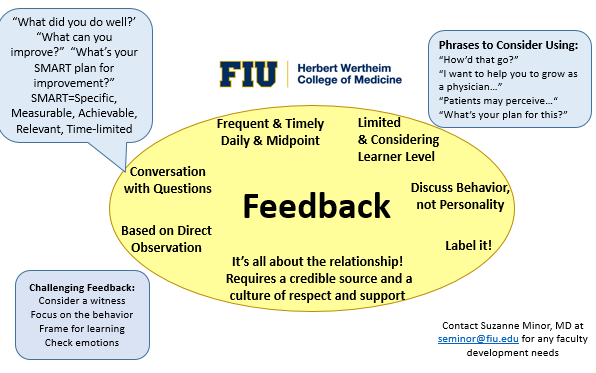 [Speaker Notes: Suzie
This is an example of a teaching card.  When meeting with faculty, we use these cards as cues for content and they also are then left with faculty.]
Feedback to Faculty
Student concerns 
Student midpoint meetings
Clerkship evaluations
[Speaker Notes: Jackie
Students play an important role in providing information that can contribute to faculty development.  
Students/We are asked to let the clerkship director if there are concerns asap.  We are asked about our experience with our attendings at our midpoint feedback meetings and again at the end of the rotation when we complete the clerkship evaluation.  
Sarah
In orientation, I tell students to let me know asap if there are issues and I'll help troubleshoot issues with them...either help them figure out how to address it themselves or I'll talk to the preceptor, depending on the issue.
Twice a year we provide the student evaluations to the faculty.  And if there are trends that are coming up that require addressing, then we can meet with that faculty and provide feedback between the routine feedback]
Our Faculty Development Program - Delivery
Site visits
Clerkship newsletter
Website 
Online teaching modules (free CME)
ABFM/STFM MOC preceptor improvement project
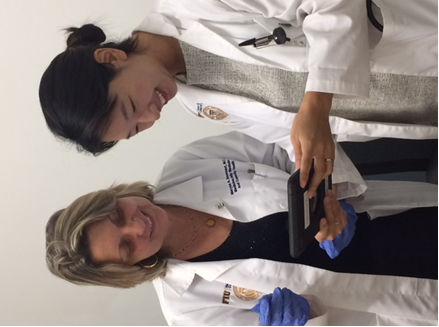 [Speaker Notes: Suzie
We spoken about the content of our FD.  Now let’s talk about how we deliver that content.  
We have Site visits, such as when we give feedback to faculty for issues htat arise, for instance when students aren’t receiving feedback or writing notes. 
Clerkship newsletter
ABFM/STFM MOC preceptor improvement project
Website 
Online teaching modules (free CME)]
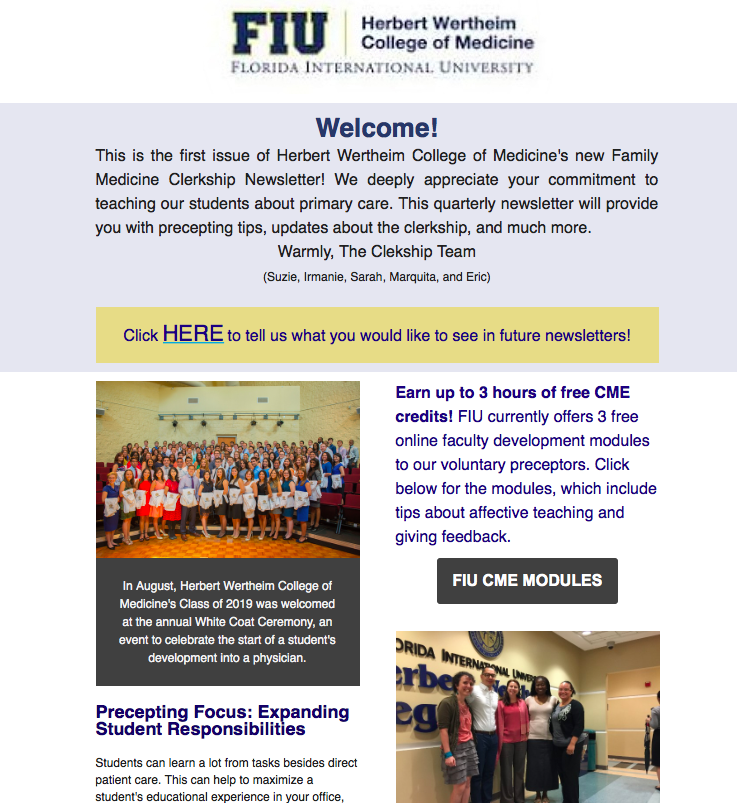 [Speaker Notes: Sarah
This is a picture of the family medicine clerkship newsletter.]
[Speaker Notes: Sarah
This is an example of one of our ABFM precepting pilot projects.]
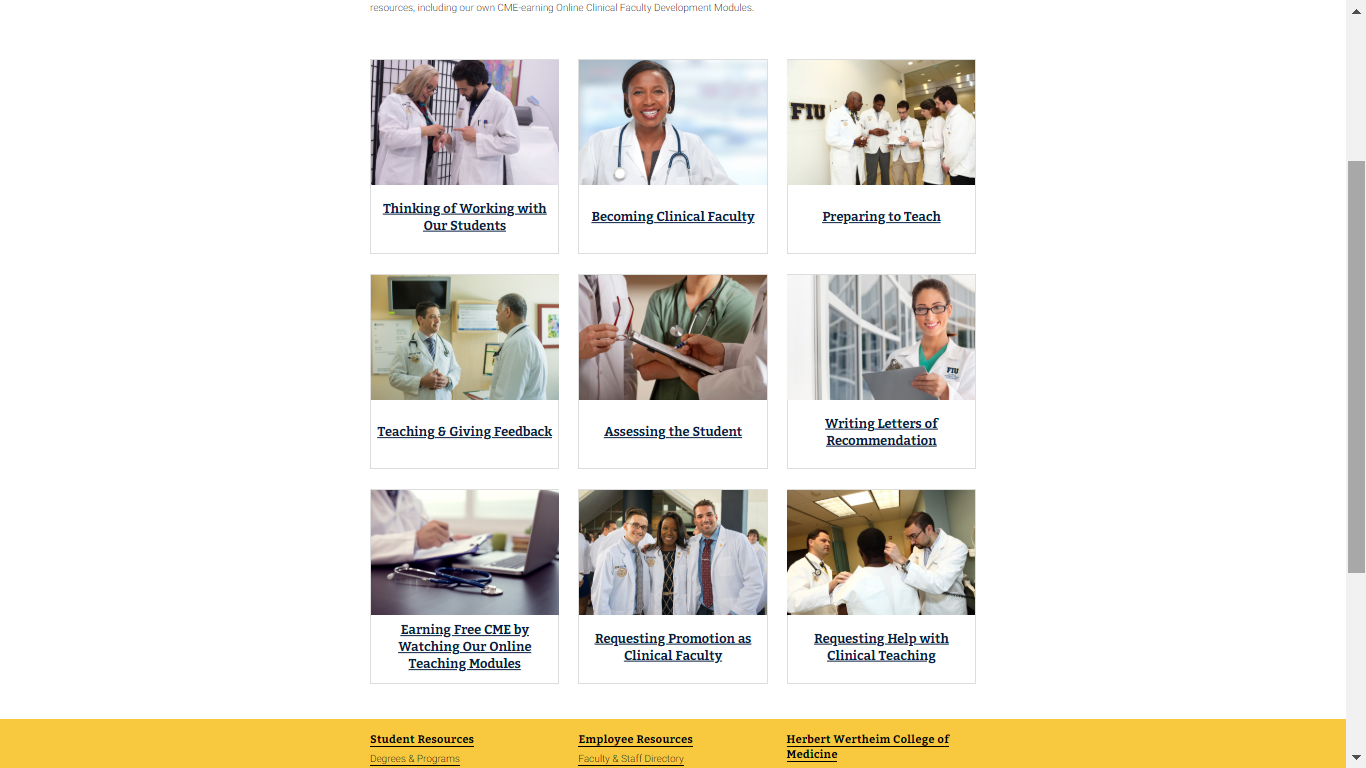 [Speaker Notes: This is our clinical faculty website and acts as a teaching manual and landing page for clinical faculty.  It keeps improving with feedback from faculty.  And here, you can see we have online modules for free CME as another method for delivering FD to preceptors.]
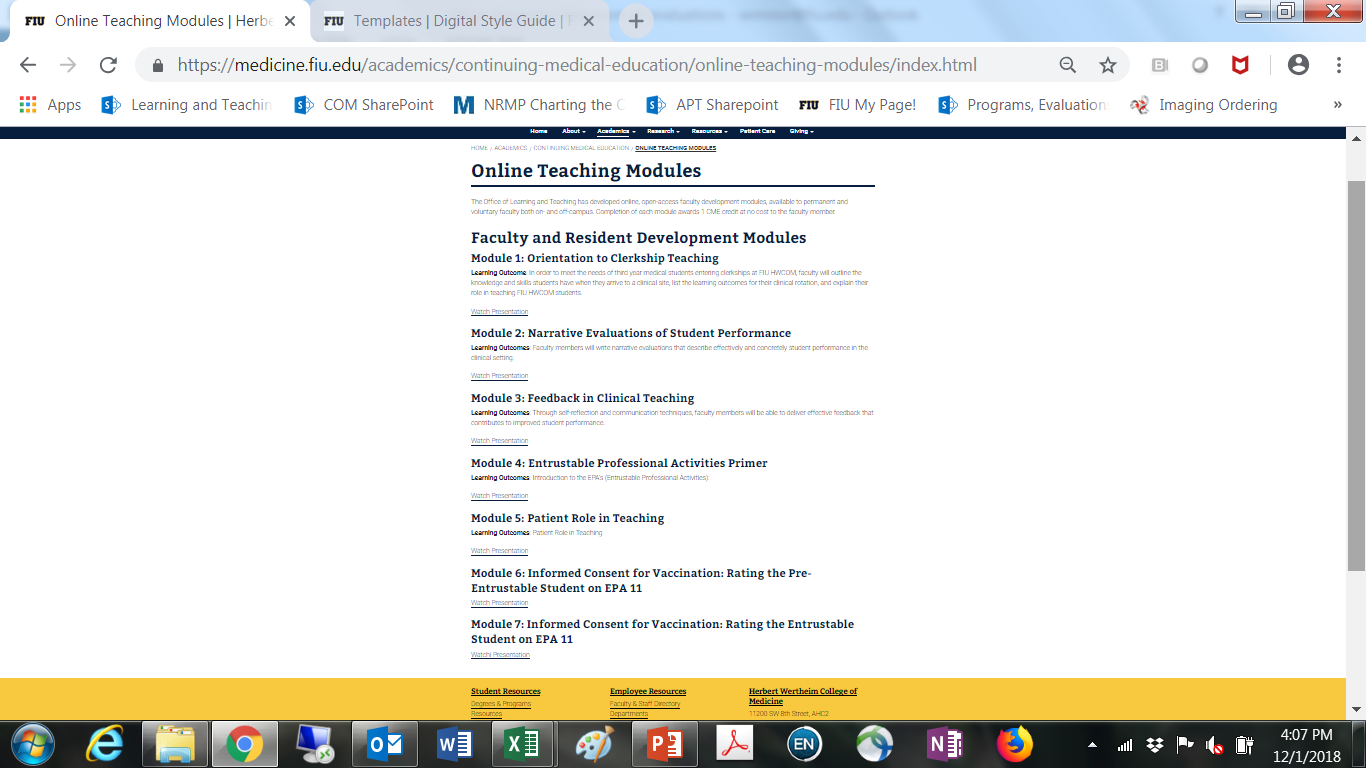 [Speaker Notes: Suzie
And this is our website showing our online teaching modules that give free cme to our faculty.  Right now, we have 7 and these are the topics: Orientation to Clerkship Teaching, Writing Narrative Comments when Assessing students, Giving Feedback, a primer on the epa’s, the pt role in teaching, and these last 2 are about assessing students when they are obtaining informed consent.  We have a few more modules coming online: assessing students in obtaining informed consent for IUDs, role modeling professionalism, and writing letters of recommendation.]
Faculty Development Program Assessment
Clerkship reviews
Clinical FD database 
Newsletter 
Online teaching CME modules 
When faculty call or ask for help!
[Speaker Notes: Suzie
Successful faculty development is measured by looking at data from students on our clerkship reviews, assessing for positive teaching examples and identifying concerns about teaching from faculty.   We track all faculty development “touches” that occur between our team and our community and full-time faculty. We evaluate the success of our teachers based on student feedback and clerkship reviews. We monitor how frequently our newsletter is read by looking at the “number of clicks/opens.” We monitor how much our CME modules are used by running quarterly reports to look at the number of faculty who complete them.
We build relationships over time using email and phone communications, and visits.]
Discussion
How can each of your clerkship team members play into successful faculty development? 
How might you be able to enhance your own faculty development program? 
How might you be able to involve students more successfully in your faculty development program?
How can you measure the outcomes of your FD program?
[Speaker Notes: Jackie]
Please evaluate this session on the app